Odprta znanost in IJS
Kratka predstavitev Uredbe o izvajanju znanstvenoraziskovalnega dela
v skladu z načeli odprte znanosti
UREDBa o izvajanju znanstvenoraziskovalnega dela v skladu z načeli odprte znanosti
Objavljena v Uradnem listu RS 25. 5. 2023.

Mnenje ZS IJS z dne 17. 3. 2023 o predlogu Uredbe:
… omenjeno Uredbo v celoti zavračamo
CC-BY 4.0
Strateški dnevi IJS, Portorož, 8. 11. 2023
Opredelitev rezultatov raziskav
Kot rezultati raziskav iz prve alineje prejšnjega odstavka se štejejo znanstvene publikacije (na primer znanstveni članki, objavljeni v znanstvenih revijah in na znanstvenih založniških platformah), znanstvene monografije in druge vrste recenziranih publikacij, raziskovalni podatki, programska oprema, ki je nastala kot rezultat raziskav, ter druge vrste rezultatov raziskav v digitalni obliki.
CC-BY 4.0
Strateški dnevi IJS, Portorož, 8. 11. 2023
ODPRTI DOSTOP DO ZNANSTVENIH PUBLIKACIJ
[financerji] v okviru pogojev za sofinanciranje, kadar je to najmanj v višini 50 %, zahtevajo, da [izvajalci] zagotovijo odprti dostop do digitalnih različic znanstvenih publikacij in drugih rezultatov raziskav, ki so obravnavani v teh publikacijah ter so nujno potrebni za ponovitev raziskav ali za ponovno uporabo rezultatov raziskav v drugih raziskavah.
CC-BY 4.0
Strateški dnevi IJS, Portorož, 8. 11. 2023
ODPRTI DOSTOP DO ZNANSTVENIH PUBLIKACIJ
Izvajalci takoj, ko je to izvedljivo, najpozneje pa ob objavi znanstvene publikacije zagotovijo odprti dostop do te znanstvene publikacije v skladu s prejšnjim členom, skupaj s pripadajočimi raziskovalnimi podatki in drugimi rezultati raziskav. Odprti dostop se izvede na naslednji način:
strojno berljiva digitalna oblika objavljene različice znanstvene publikacije (VoR) ali recenziranega rokopisa (AAM), sprejetega v objavo, sta shranjena v zaupanja vrednem repozitoriju za znanstvene publikacije,
omogočen je takojšni odprti dostop do znanstvene publikacije, shranjene v repozitoriju iz prejšnje alineje.
CC-BY 4.0
Strateški dnevi IJS, Portorož, 8. 11. 2023
ODPRTI DOSTOP DO RAZISKOVALNIH PODATKOV
Financerji v okviru pogojev sofinanciranja iz javnih virov najmanj v višini 50 % poleg odprtega dostopa do znanstvenih publikacij iz 2. člena te uredbe zahtevajo, izvajalci znanstvenoraziskovalne dejavnosti pa zagotovijo:
pripravo in redno posodabljanje načrta ravnanja z raziskovalnimi podatki (v nadaljnjem besedilu: NRRP),
ravnanje z raziskovalnimi podatki in drugimi rezultati raziskav, ustvarjenimi v okviru javno sofinanciranih raziskav, v skladu z načeli, ki omogočajo njihovo najdljivost, dostopnost, povezljivost in ponovno uporabo (v nadaljnjem besedilu: načela FAIR),
odprti dostop do raziskovalnih podatkov in drugih rezultatov raziskav iz sofinanciranih raziskav v skladu z načelom »odprti, kolikor je mogoče, zaprti, kolikor je nujno«.
CC-BY 4.0
Strateški dnevi IJS, Portorož, 8. 11. 2023
ODPRTI DOSTOP DO RAZISKOVALNIH PODATKOV
Izjeme od popolnoma odprtega dostopa do raziskovalnih podatkov in drugih rezultatov raziskav so dopustne v utemeljenih primerih, ko popolnoma odprt dostop preprečuje varstvo intelektualne lastnine, varstvo osebnih podatkov, varnost oseb ali države ali druge zakonske omejitve. Utemeljitev izjeme mora biti obrazložena v NRRP. 
V primeru utemeljenih izjem iz prejšnjega odstavka morajo biti raziskovalni podatki in drugi rezultati raziskav, kadar je to mogoče, odprto dostopni v anonimizirani obliki ali nadzorovano omejeno dostopni. 
Kadar raziskovalni podatki in drugi rezultati raziskav zaradi utemeljenih izjem iz tretjega odstavka tega člena ne morejo biti odprto dostopni in ni zakonskih omejitev, da povezani metapodatki ne bi bili odprto dostopni, morajo biti odprto dostopni vsaj metapodatki.
CC-BY 4.0
Strateški dnevi IJS, Portorož, 8. 11. 2023
UPRAVLJANJE AVTORSKIH PRAVIC
Avtorske pravice na znanstvenih publikacijah lahko avtorji znanstvenih publikacij ali njihovi delodajalci, kadar so pravice prenesene nanje, prenašajo naprej na tretje osebe le neizključno.
Avtorji znanstvenih publikacij ali njihovi delodajalci, kadar so avtorske pravice prenesene nanje na podlagi zakona, morajo znanstvene publikacije objaviti pod odprto licenco, ki vsakomur omogoča, da v skladu z načeli znanstvenoraziskovalne etike znanstveno publikacijo prosto uporablja, spreminja in deli (na primer licenci Creative Commons priznanje avtorstva (CC BY) in priznanje avtorstva – deljenje pod enakimi pogoji (CC BY-SA) ali njima enakovredne).
CC-BY 4.0
Strateški dnevi IJS, Portorož, 8. 11. 2023
VREDNOTENJE IN OCENJEVANJE RAZISKOVALCEV, RAZISKOVALNIH ORGANIZACIJ, RAZISKOVALNIH PROGRAMOV IN PROJEKTOV V SKLADU Z NAČELI ODPRTE ZNANOSTI
CC-BY 4.0
Strateški dnevi IJS, Portorož, 8. 11. 2023
vrednotenje pri financerjih I
Financerji morajo pri ocenjevanju raziskovalne dejavnosti, kar vključuje tudi evalvacijo raziskovalnih programov in infrastrukturne dejavnosti v okviru stabilnega financiranja znanstvenoraziskovalne dejavnosti, ter pri odločitvah o sofinanciranju:
– vrednotiti bistvene vsebinske dosežke znanstvenoraziskovalnega dela in ne mesta objave oziroma njegovega faktorja vpliva (ali drugih metrik revije) ali založnika;
CC-BY 4.0
Strateški dnevi IJS, Portorož, 8. 11. 2023
vrednotenje pri financerjih II
poleg znanstvenih publikacij upoštevati tudi druge vrste rezultatov raziskav in druge prakse odprte znanosti. Med druge vrste rezultatov raziskav štejemo na primer raziskovalne podatke in razvito raziskovalno programsko opremo. Med druge prakse odprte znanosti štejemo na primer zgodnjo in odprto izmenjavo rezultatov raziskav, sodelovanje v odprtih recenzentskih postopkih, vključevanje akterjev znanja, na primer občanov, civilne družbe in končnih uporabnikov v raziskovanje in podobno;
vrednotiti odprtodostopne rezultate raziskav. Publikacije, predvsem znanstveni članki, morajo biti odprto dostopno objavljene, raziskovalni podatki pa FAIR in odprti, kolikor je mogoče, in zaprti, kolikor je nujno. Rezultati raziskav morajo biti opremljeni s PID, kadar so ti na voljo.
CC-BY 4.0
Strateški dnevi IJS, Portorož, 8. 11. 2023
vrednotenje v JRO
(1) Raziskovalne organizacije spodbujajo raziskovalce k izvajanju znanstvenoraziskovalnega dela v skladu z načeli odprte znanosti, kot so opredeljena v zakonu, ki ureja znanstvenoraziskovalno dejavnost, in tej uredbi. S tem namenom vrednotenje visokošolskih učiteljev in sodelavcev ter znanstvenih delavcev uskladijo z usmeritvami evropskega raziskovalnega prostora in evropskega visokošolskega prostora.
(2) [NAKVIS] pri določanju minimalnih standardov za volitve v nazive visokošolskih učiteljev, znanstvenih delavcev in visokošolskih sodelavcev ter ARIS pri določanju minimalnih standardov za raziskovalne nazive na javnih raziskovalnih zavodih v delu, ki se nanaša na ocenjevanje znanstvenoraziskovalnega dela, upoštevata prejšnji člen.
CC-BY 4.0
Strateški dnevi IJS, Portorož, 8. 11. 2023
STROŠKI ZNANSTVENORAZISKOVALNEGA DELA
V SKLADU Z NAČELI ODPRTE ZNANOSTI
upravičeni stroški
Upravičeni stroški znanstvenoraziskovalne dejavnosti v skladu z načeli odprte znanosti v okviru raziskav, sofinanciranih z javnimi viri najmanj v višini 50 %, so:
stroški odprtega dostopa do znanstvenih publikacij v odprtodostopnem znanstvenem založništvu (če so odprto dostopne celotne znanstvene revije, založniške platforme in monografije) ter stroški ravnanja s povezanimi raziskovalnimi podatki in drugimi rezultati raziskav,
stroški ravnanja z in odprtega dostopa do raziskovalnih podatkov ter drugih rezultatov raziskav, vključno s pripravo NRRP,
stroški, povezani z izvajanjem občanske znanosti.
CC-BY 4.0
Strateški dnevi IJS, Portorož, 8. 11. 2023
STROŠKI ZNANSTVENORAZISKOVALNEGA DELA V SKLADU Z NAČELI ODPRTE ZNANOSTI
Stroški objave odprtodostopnih znanstvenih člankov v naročniških revijah (tako imenovani hibridni model znanstvenega založništva) niso upravičeni stroški.
(4) Stroški objave odprtodostopnih znanstvenih publikacij morajo biti sorazmerni z zagotovljenimi založniškimi storitvami za objavo. Struktura teh stroškov mora biti pregledna, da jih financerji lahko ustrezno omejijo.
CC-BY 4.0
Strateški dnevi IJS, Portorož, 8. 11. 2023
POGODBENE SANKCIJE
Financerji v pogodbah o sofinanciranju določijo pogodbene sankcije v primeru neizvajanja znanstvenoraziskovalnega dela v skladu z načeli odprte znanosti iz te uredbe.
CC-BY 4.0
Strateški dnevi IJS, Portorož, 8. 11. 2023
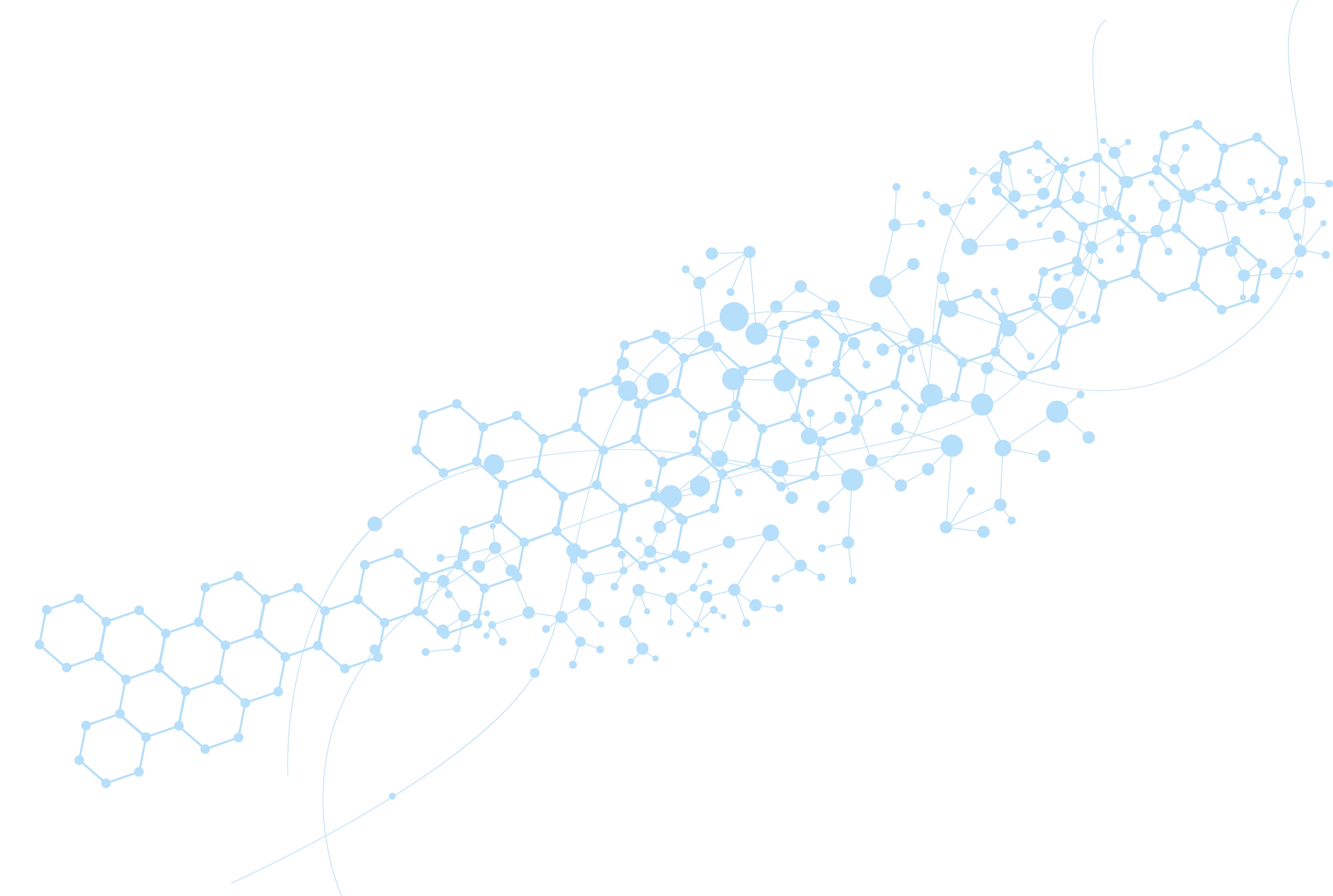 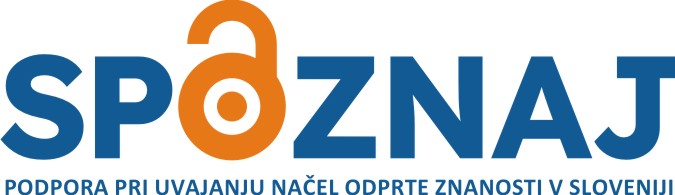 Centralna tehniška knjižnica Univerze v Ljubljani
Central Technical Library at the University of Ljubljana
Trg republike 3, SI-1000 Ljubljana
Slovenija / Slovenia
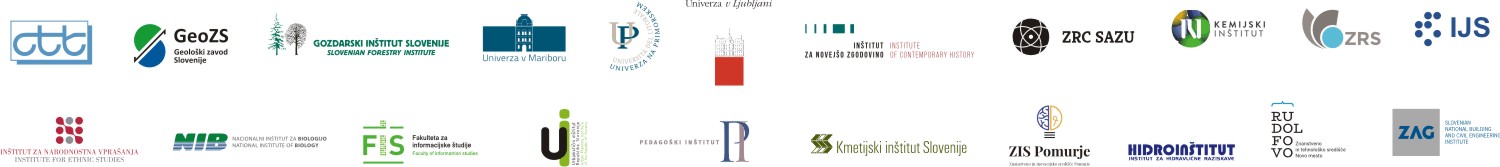 CC-BY 4.0
Strateški dnevi IJS, Portorož, 8. 11. 2023